Simplified forms of costs
Breakdown of contents
I:	Simplified forms of costs  	
Which ones?
Why?
II:	Horizon Europe Implementation strategy online 	consultation
III:	The Lump sum pilot  
Why?
A pilot with 2 options
Principles
Lessons learned
Horizon Europe - 
Simplified forms of costs
Simplified forms of costs
Different simplified forms:
Units
Lump sums
Flat rate

One common two-fold objective:

Reducing the administrative burden & the risk of errors
Why simplified forms?
Focus on conditions triggering the payment 

Shift from focus on financial management and checking costs to focus on scientific-technical content of the projects, e.g.:

For unit: occurrence of an event, achievement of a deliverable or a specific output etc…

For lump sum: e.g. performance of a set of activities (e.g. accomplishment of a Work Package).
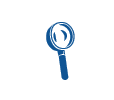 Record-keeping for beneficiaries
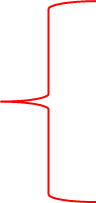 Already the case for actual costs-based MGA
Examples of usage
Actual costs 
e.g. Personnel costs, other direct costs, subcontracting etc.
Unit costs 
e.g. SME owner unit cost, MSCA unit costs
Lump sum
All types of costs (i.e. H2020 lump sum pilot)
Flat rates
e.g. Indirect costs (25%)
Horizon Europe Implementation strategy online consultation
Stakeholders contribution to Horizon Europe Co-design
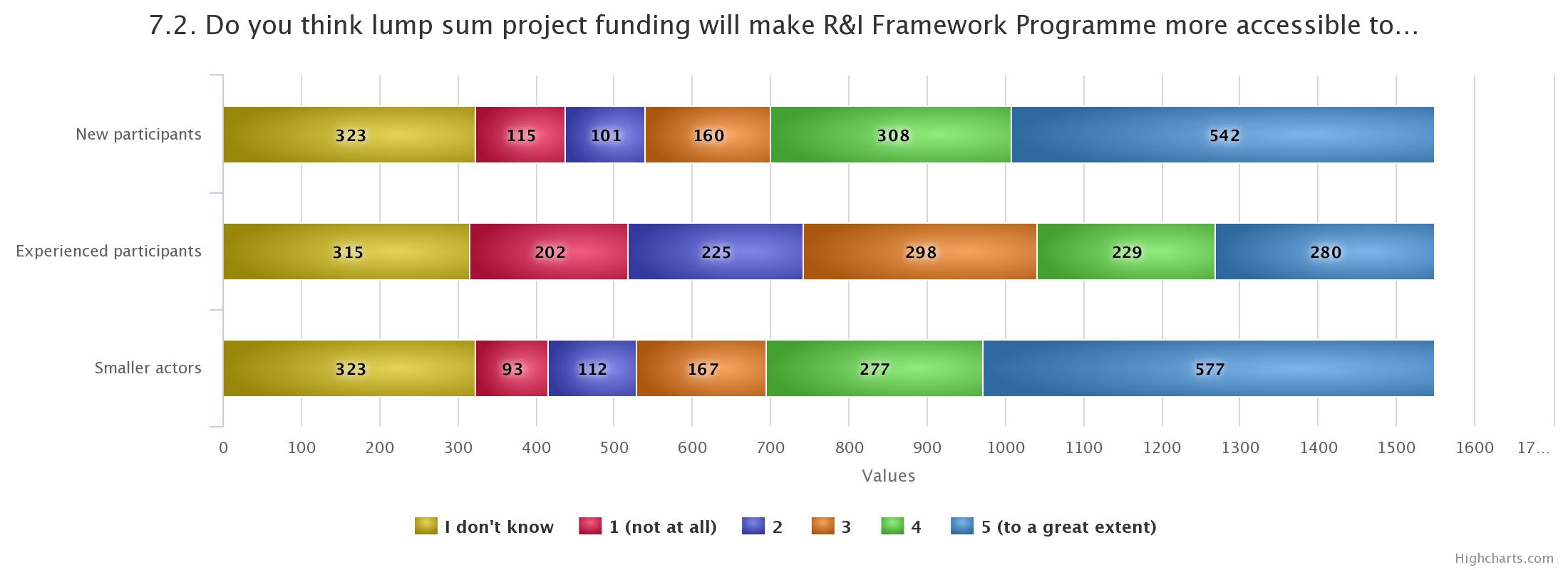 Results of the on-line consultation
55% consider it will be more accessible for newcomers
55% consider it will be more accessible for smaller actors
33% consider it will be more accessible experienced participants
Similar pattern from Bulgarian and Romanian respondents
Stakeholders contribution to Horizon Europe Co-design
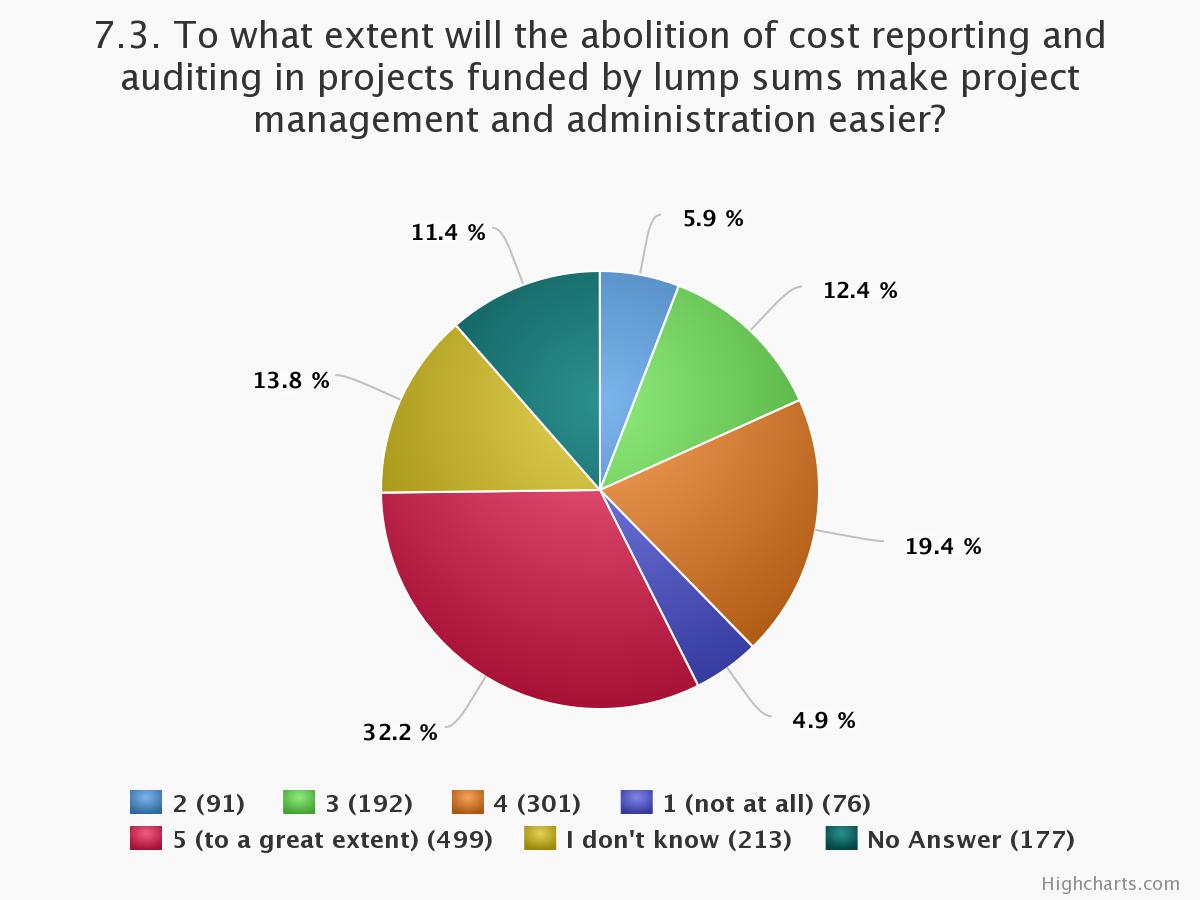 52% consider management and administration will be easier

11% consider management and administration will be more complicated

Similar pattern for Bulgarian and Romanian respondents
Results of the on-line consultation
Lump sum Pilot
Lump sum: Why?
Significant simplification potential: 
Despite all simplification, funding based on reimbursement of incurred costs stays complex and error-prone
Lump sum project funding removes all obligations on actual cost reporting and financial ex-post audits – i.e. a major reduction of administrative burden

Focus on performance: 
Shift from focus on financial management and checking costs to focus on scientific-technical content of the projects
Per project
based on the budget
Amount of the lump sum
Fixed in the Call
Lump sum pilot – Two options
Lump sum pilot – Two options
Option 1 
Fixed lump sum per project defined in call for proposals
Proposals describe the efforts and resources applicants commit to mobilise for this amount. 
Applicants must provide proposed split of the lump sum per work package and per beneficiary. 
The evaluation – and competition between proposals – ensure that adequate resources are committed

Option 2
Proposals provide a detailed estimation of costs 
Experts assess cost details during evaluation and make recommendations (panel will include expert/s with financial expertise). 
Based on this, the lump sum is fixed during grant preparation
Principles
Lump sum evaluation and grant agreement follow standard approach as much as possible:
Same evaluation criteria
Same pre-financing and payment scheme
Reporting periods and technical reporting as today, though focusing on completion of work packages  

One lump sum share is fixed in the grant agreement for each work package  
This amount is paid when the activities in the work package are completed. As today, payment does not depend on a successful outcome, but on the completion of activities
Lump sum grant – Budget allocation
Annex 2
Lump sum = Maximum grant amount
Max. liability of the beneficiary after payment of balance
…..
Share of the lump sum per WP
Lump sum grant – Interim payment
Sum of the share of the lump sum allocated to Work Packages 	fully completed in the reporting period
Annex 2




!
Limited to 90 % of the total grant
Payment = 350 000 +    0    +  350 000 +  0     = 700 000 €
Lessons learned: Issues to consider before drawing conclusions
We are in the first stages: Experience is very limited!
Evaluations of ongoing pilots concluded (NMBP, S2R,  Health, ERC-PoC 2 cut-off dates) 
ECA’s recommendations on the Special report on H2020 Simplification
Therefore
We need to increase the number of pilots!       WP 2020!
Lump sum: Lessons learned
From proposal preparation:
Reinforcing information to beneficiaries on lump sum specificities 
Set of slides ‘Lump sum pilots: What do I have to know?’
Video ‘All I need to know about lump sum pilots’
FAQ on diverse topics how to structure continuous project lifetime WPs (Concept of Work packages, Evaluation, Payment, Amendments, Reporting, etc.)
Concept of work packages
Improving the design of the budget Excel sheet 
From evaluation: 
Reinforcing information to evaluators 
Other important issues to be underlined : 
Careful selection of experts with project management / financial background
Homogenous implementation of different pilots
New pilots in 2020: Principles considered
Topics which are suitable for Lump sums
Pilots fitting in existing Option I and Option II
Different types of actions: IA-LS, RIA-LS and CSA-LS
Small and big projects
Topics from different parts of the work programme
Implementation by the Commission, and different Executive Agencies
Thank you!
#HorizonEU
http://ec.europa.eu/horizon-europe
© European Union, 2019. | Images source: © darkovujic, #82863476; © Konovalov Pavel, #109031193; 2018. Fotolia.com
New lump sum pilots in Work Programme 2020
New lump sum pilots in Work Programme 2020
New lump sum pilots in Work Programme 2020